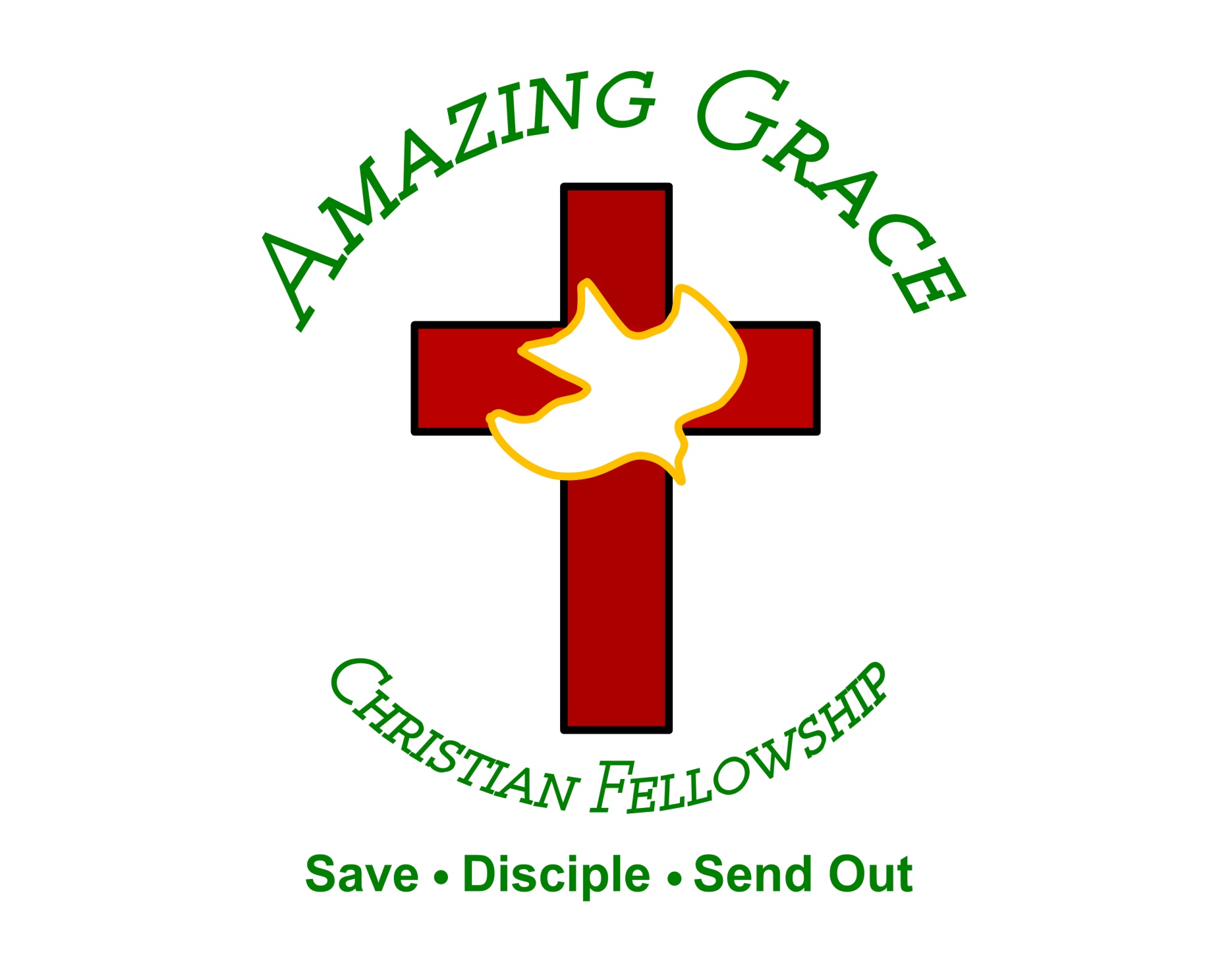 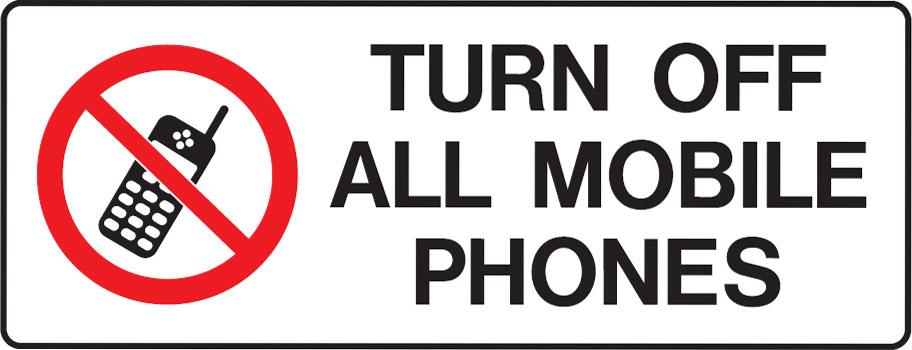 Every Knee Shall Bow 
by Pastor Fee Soliven
Romans 14:9-17
Wednesday Evening 
March 26, 2025
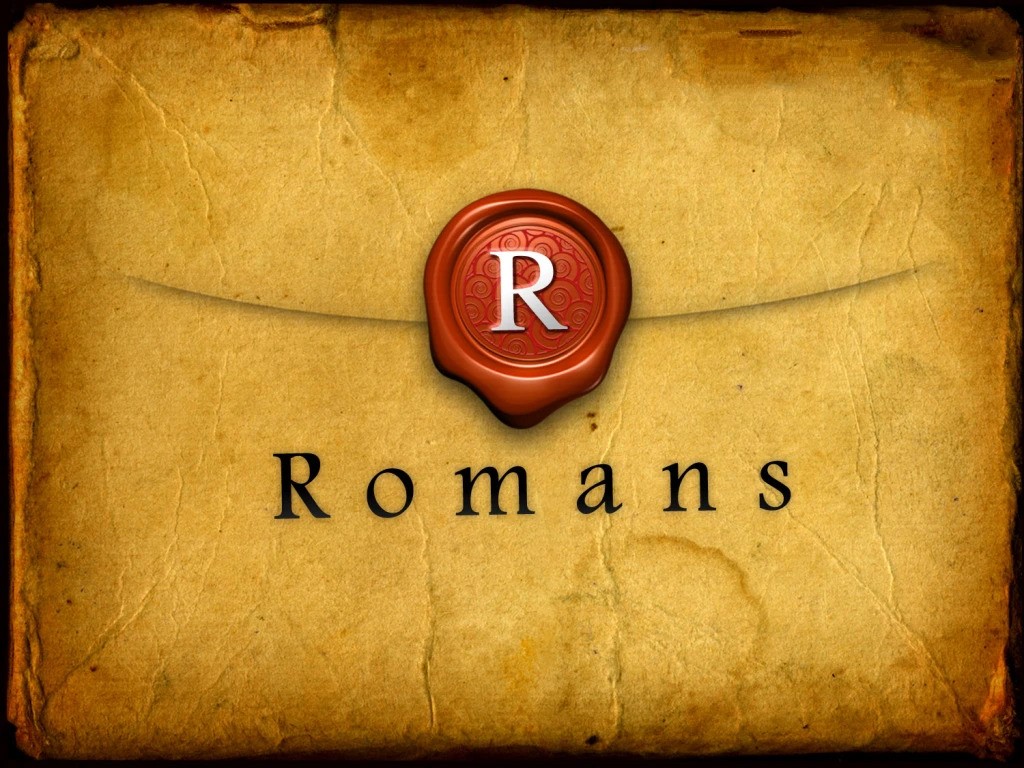 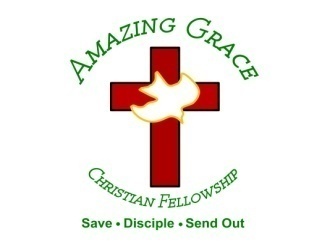 Romans 14:9-17
9 For to this end Christ died and rose and lived again, that He might be Lord of both the dead and the living. 10 But why do you judge your brother? Or why do you show contempt for your brother? For we shall all stand before the judgment seat of Christ.
11 For it is written: "As I live, says the LORD, Every knee shall bow to Me, And every tongue shall confess to God." 12 So then each of us shall give account of himself to God. 13 Therefore let us not judge one another anymore, but rather resolve this, not to put a stumbling block or a cause to fall in our brother's way.
14 I know and am convinced by the Lord Jesus that there is nothing unclean of itself; but to him who considers anything to be unclean, to him it is unclean.
9 For to this end Christ died and rose and lived again, that He might be Lord of both the dead and the living.
Philippians 2:9-11
9 Therefore God also has highly exalted Him and given Him the name which is above every name, 10 that at the name of Jesus every knee should bow, of those in heaven, and of those on earth, and of those under the earth, 11 and that every tongue should confess that Jesus Christ is Lord, to the glory of God the Father.
1 Corinthians 15:20-22
20 But Christ has indeed been raised from the dead, the firstfruits of those who have fallen asleep. 21 For since death came through a man, the resurrection of the dead comes also through a man. 22 For as in Adam all die, so in Christ all will be made alive.
10 But why do you judge your brother? Or why do you show contempt for your brother? For we shall all stand before the judgment seat of Christ.
1 Corinthians 4:5
Therefore judge nothing before the time, until the Lord comes, who will both bring to light the hidden things of darkness and reveal the counsels of the hearts. Then each one's praise will come from God.
2 Corinthians 5:10
For we must all appear before the judgment seat of Christ, that each one may receive the things done in the body, according to what he has done, whether good or bad
1 Corinthians 4:5
Therefore judge nothing before the time, until the Lord comes, who will both bring to light the hidden things of darkness and reveal the counsels of the hearts. Then each one's praise will come from God.
Matthew 12:36-37
36 But I say to you that for every idle word men may speak, they will give account of it in the day of judgment. 37 For by your words you will be justified, and by your words you will be condemned."
1 Peter 4:5-6
5 They will give an account to Him who is ready to judge the living and the dead. 6 For this reason the gospel was preached also to those who are dead, that they might be judged according to men in the flesh, but live according to God in the spirit.
11 For it is written: "As I live, says the LORD, Every knee shall bow to Me, And every tongue shall confess to God."
Isaiah 45:23
I have sworn by Myself; The word has gone out of My mouth in righteousness, And shall not return, That to Me every knee shall bow, Every tongue shall take an oath.
1 Corinthians 15:24-28
24 Then comes the end, when He delivers the kingdom to God the Father, when He puts an end to all rule and all authority and power. 25 For He must reign till He has put all enemies under His feet. 26 The last enemy that will be destroyed is death.
27 For "He has put all things under His feet." But when He says "all things are put under Him," it is evident that He who put all things under Him is excepted. 28 Now when all things are made subject to Him, then the Son Himself will also be subject to Him who put all things under Him, that God may be all in all.
12 So then each of us shall give account of himself to God.
Hebrews 4:13
And there is no creature hidden from His sight, but all things are naked and open to the eyes of Him to whom we must give account.
Ecclesiastes 12:14 
For God will bring every work into judgment, Including every secret thing, Whether good or evil.
1 John 2:28-29
28 And now, little children, abide in Him, that when He appears, we may have confidence and not be ashamed before Him at His coming. 29 If you know that He is righteous, you know that everyone who practices righteousness is born of Him.
13 Therefore let us not judge one another anymore, but rather resolve this, not to put a stumbling block or a cause to fall in our brother's way.
James 4:11-12
11 Do not speak evil of one another, brethren. He who speaks evil of a brother and judges his brother, speaks evil of the law and judges the law. But if you judge the law, you are not a doer of the law but a judge. 12 There is one Lawgiver, who is able to save and to destroy. Who are you to judge another?
Galatians 5:13-15
13 For you, brethren, have been called to liberty; only do not use liberty as an opportunity for the flesh, but through love serve one another. 14 For all the law is fulfilled in one word, even in this: "You shall love your neighbor as yourself."  15 But if you bite and devour one another, beware lest you be consumed by one another!
1 Corinthians 8:9
“But beware lest somehow this liberty of yours become a stumbling block to those who are weak”
14 I know and am convinced by the Lord Jesus that there is nothing unclean of itself; but to him who considers anything to be unclean, to him it is unclean.
Mark 7:14-23
14 When He had called all the multitude to Himself, He said to them, "Hear Me, everyone, and understand: 15 There is nothing that enters a man from outside which can defile him; but the things which come out of him, those are the things that defile a man. 16 If anyone has ears to hear, let him hear!"
17 When He had entered a house away from the crowd, His disciples asked Him concerning the parable. 18 So He said to them, "Are you thus without understanding also? Do you not perceive that whatever enters a man from outside cannot defile him,
19 because it does not enter his heart but his stomach, and is eliminated, thus purifying all foods?" 20 And He said, "What comes out of a man, that defiles a man. 21 For from within, out of the heart of men, proceed evil thoughts, adulteries, fornications, murders,
22 thefts, covetousness, wickedness, deceit, lewdness, an evil eye, blasphemy, pride, foolishness. 23 All these evil things come from within and defile a man."
1 Thessalonians 4:13-18
13 But I do not want you to be ignorant, brethren, concerning those who have fallen asleep, lest you sorrow as others who have no hope. 14 For if we believe that Jesus died and rose again, even so God will bring with Him those who sleep in Jesus.
15 For this we say to you by the word of the Lord, that we who are alive and remain until the coming of the Lord will by no means precede those who are asleep. 16 For the Lord Himself will descend from heaven with a shout, with the voice of an archangel, and with the trumpet of God. And the dead in Christ will rise first.
17 Then we who are alive and remain shall be caught up together with them in the clouds to meet the Lord in the air. And thus we shall always be with the Lord. 18 Therefore comfort one another with these words.
1 Corinthians 15:50-54
50 Now this I say, brethren, that flesh and blood cannot inherit the kingdom of God; nor does corruption inherit incorruption. 51 Behold, I tell you a mystery: We shall not all sleep, but we shall all be changed-- 52 in a moment, in the twinkling of an eye, at the last trumpet. For the trumpet will sound, and the dead will be raised incorruptible, and we shall be changed.
53 For this corruptible must put on incorruption, and this mortal must put on immortality. 54 So when this corruptible has put on incorruption, and this mortal has put on immortality, then shall be brought to pass the saying that is written: "Death is swallowed up in victory."
20 Again, when a righteous man turns from his righteousness and commits iniquity, and I lay a stumbling block before him, he shall die; because you did not give him warning, he shall die in his sin, and his righteousness which he has done shall not be remembered; but his blood I will require at your hand.
Acts 2:38-39
38 Then Peter said to them, "Repent, and let every one of you be baptized in the name of Jesus Christ for the remission of sins; and you shall receive the gift of the Holy Spirit. 39 For the promise is to you and to your children, and to all who are afar off, as many as the Lord our God will call."
Donate with our QR code app to 
Amazing Grace Christian Fellowship








Donations are Deeply Appreciated!
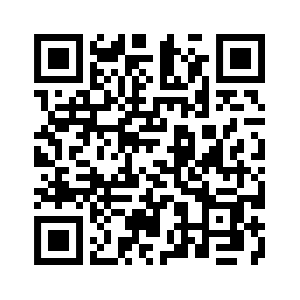 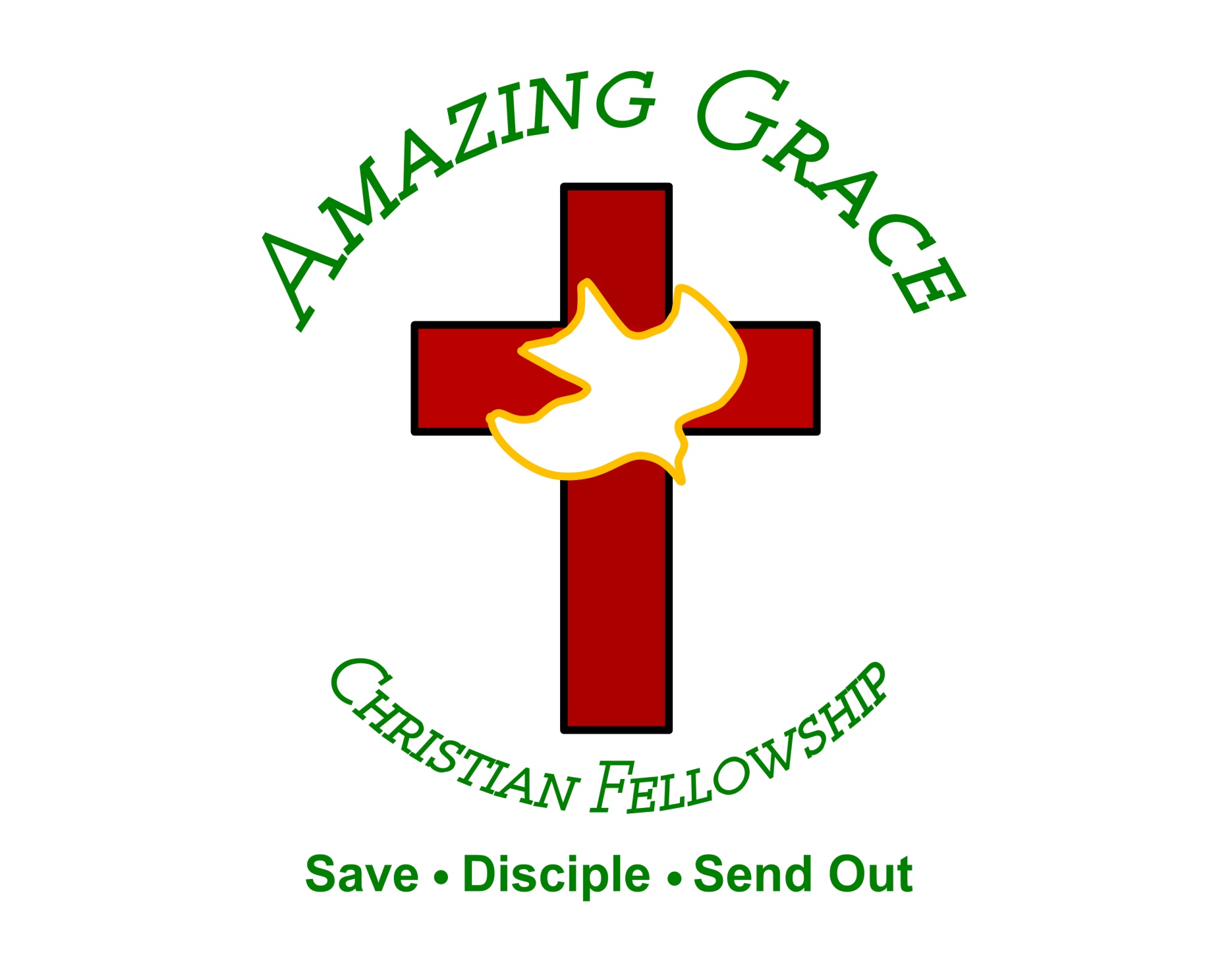